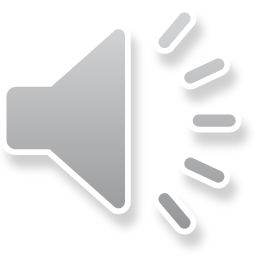 冬
汇报总结PPT模板
季
日期：202X/12/30
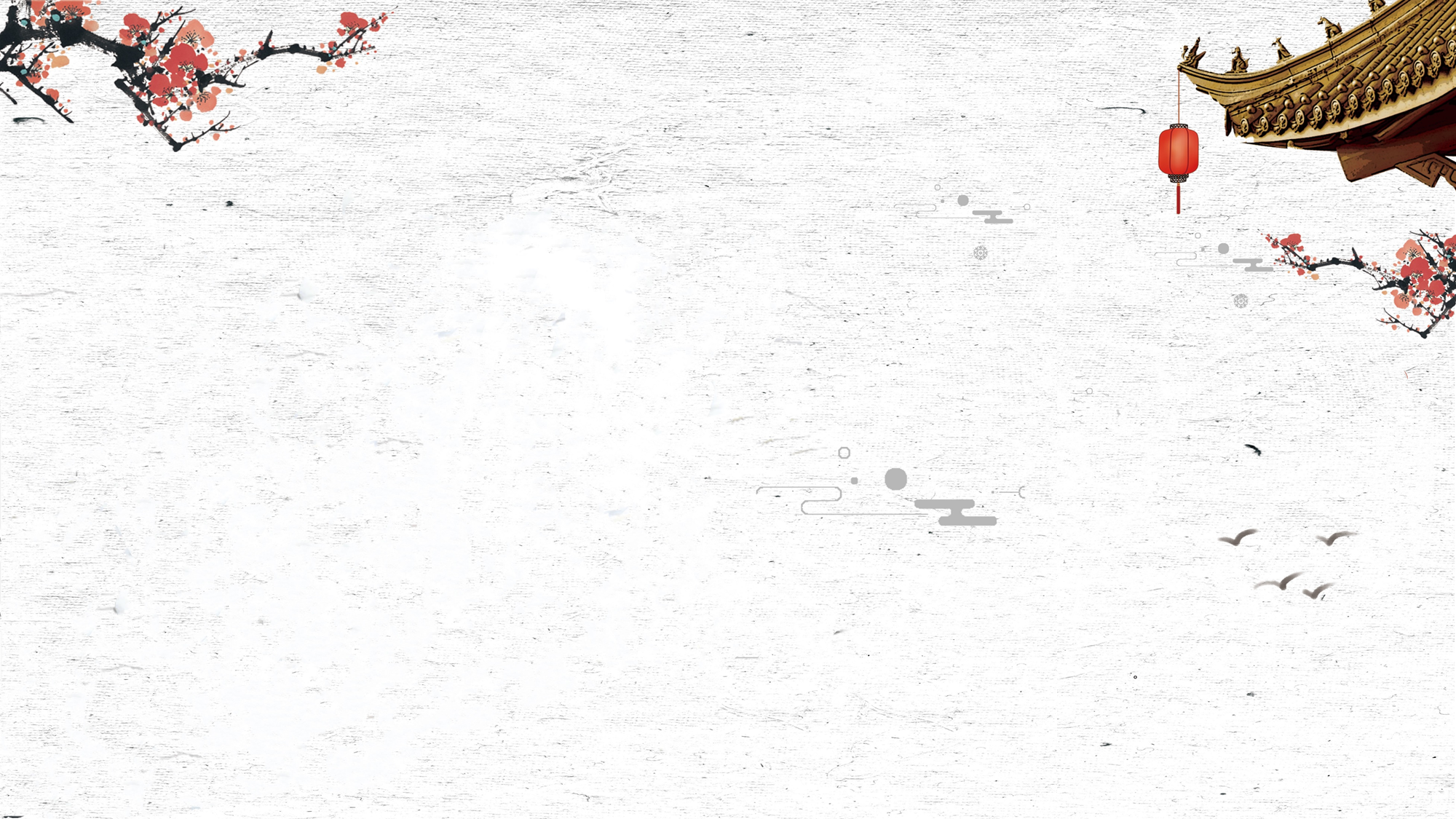 年度工作概述
目  录
DIRECTORY
write your great  title here
工作完成情况
write your great  title here
成功项目展示
write your great  title here
明年工作计划
write your great  title here
【第一章】
年度工作概述
点击此处添加文本内容，如关键词、部分简单介绍等。点击此处添加文本内容，如关键词、部分简单介绍等。
关键词
关键词
关键词
关键词
输入标题文本
输入标题文本
输入标题文本
输入标题文本
请替换文字内容复制你的内容到此
请替换文字内容复制你的内容到此
请替换文字内容复制你的内容到此
请替换文字内容复制你的内容到此
输入标题文本
请替换文字内容复制你的内容到此
输入标题文本
请替换文字内容复制你的内容到此
输入标题文本
输入标题文本
请替换文字内容复制你的内容到此
请替换文字内容复制你的内容到此
输入标题文本
输入标题文本
输入标题文本
输入标题文本
请替换文字内容复制你的内容到此
请替换文字内容复制你的内容到此
请替换文字内容复制你的内容到此
请替换文字内容复制你的内容到此
输入标题文本
输入标题文本
01
输入标题文本
输入标题文本
请替换文字内容复制你的内容到此
请替换文字内容复制你的内容到此
请替换文字内容复制你的内容到此
请替换文字内容复制你的内容到此
02
03
04
输入标题文本
请替换文字内容复制你的内容到此
输入标题文本
04
请替换文字内容复制你的内容到此
03
输入标题文本
请替换文字内容复制你的内容到此
01
02
输入标题文本
请替换文字内容复制你的内容到此
【第二章】
工作完成情况
点击此处添加文本内容，如关键词、部分简单介绍等。点击此处添加文本内容，如关键词、部分简单介绍等。
输入标题文本
输入标题文本
输入标题文本
输入标题文本
输入标题文本
输入标题文本
输入标题文本
输入标题文本
请替换文字内容复制你的内容到此
请替换文字内容复制你的内容到此
请替换文字内容复制你的内容到此
请替换文字内容复制你的内容到此
输入标题文本
输入标题文本
输入标题文本
输入标题文本
输入标题文本
输入标题文本
输入标题文本
输入标题文本
输入标题文本
输入标题文本
输入标题文本
输入标题文本
请替换文字内容复制你的内容到此
请替换文字内容复制你的内容到此
请替换文字内容复制你的内容到此
请替换文字内容复制你的内容到此
70%
50%
30%
请替换文字内容复制你的内容到此请替换文字内容复制你的内容到此
30%
40%
请替换文字内容复制你的内容到此请替换文字内容复制你的内容到此
70%
输入标题文本
请替换文字内容复制你的内容到此请替换文字内容复制你的内容到此
请替换文字内容复制你的内容到此如需更改请在（设置形状格式）菜单下（文本选项）中调整
50%
Data 1
Data 4
Data 3
Data 2
请替换文字内容复制你的内容到此请替换文字内容复制你的内容到此
40%
输入标题文本
输入标题文本
请替换文字内容复制你的内容到此
请替换文字内容复制你的内容到此
输入标题文本
输入标题文本
请替换文字内容复制你的内容到此
请替换文字内容复制你的内容到此
【第三章】
成功项目展示
点击此处添加文本内容，如关键词、部分简单介绍等。点击此处添加文本内容，如关键词、部分简单介绍等。
输入标题文本
输入标题文本
请替换文字内容复制你的内容到此
请替换文字内容复制你的内容到此
输入标题文本
输入标题文本
请替换文字内容复制你的内容到此
请替换文字内容复制你的内容到此
输入标题文本
输入标题文本
输入标题文本
输入标题文本
输入标题文本
输入标题文本
请替换文字内容复制你的内容到此
输入标题文本
请替换文字内容复制你的内容到此
输入标题文本
请替换文字内容复制你的内容到此
输入标题文本
请替换文字内容复制你的内容到此
输入标题文本
输入标题文本
输入标题文本
输入标题文本
请替换文字内容复制你的内容到此
请替换文字内容复制你的内容到此
04
请替换文字内容复制你的内容到此
请替换文字内容复制你的内容到此
03
02
01
输入标题文本
输入标题文本
输入标题文本
输入标题文本
请替换文字内容复制你的内容到此
请替换文字内容复制你的内容到此
请替换文字内容复制你的内容到此
请替换文字内容复制你的内容到此
【第四章】
明年工作计划
点击此处添加文本内容，如关键词、部分简单介绍等。点击此处添加文本内容，如关键词、部分简单介绍等。
请替换文字内容复制你的内容到此
请替换文字内容复制你的内容到此
输入标题文本
输入标题文本
输入标题文本
输入标题文本
请替换文字内容复制你的内容到此
请替换文字内容复制你的内容到此
输入标题文本
输入标题文本
输入标题文本
输入标题文本
04
请替换文字内容复制你的内容到此
请替换文字内容复制你的内容到此
请替换文字内容复制你的内容到此
请替换文字内容复制你的内容到此
03
02
01
输入标题文本
输入标题文本
请替换文字内容复制你的内容到此
请替换文字内容复制你的内容到此
输入标题文本
请替换文字内容复制你的内容到此
输入标题文本
请替换文字内容复制你的内容到此
请替换文字内容复制你的内容到此如需更改请在（设置形状格式）菜单下（文本选项）中调整
输入标题文本
请替换文字内容复制你的内容到此如需更改请在（设置形状格式）菜单下（文本选项）中调整
输入标题文本
请替换文字内容复制你的内容到此如需更改请在（设置形状格式）菜单下（文本选项）中调整
输入标题文本
请替换文字内容复制你的内容到此如需更改请在（设置形状格式）菜单下（文本选项）中调整
输入标题文本
冬
感谢您的观看！
季
日期：202X/12/30